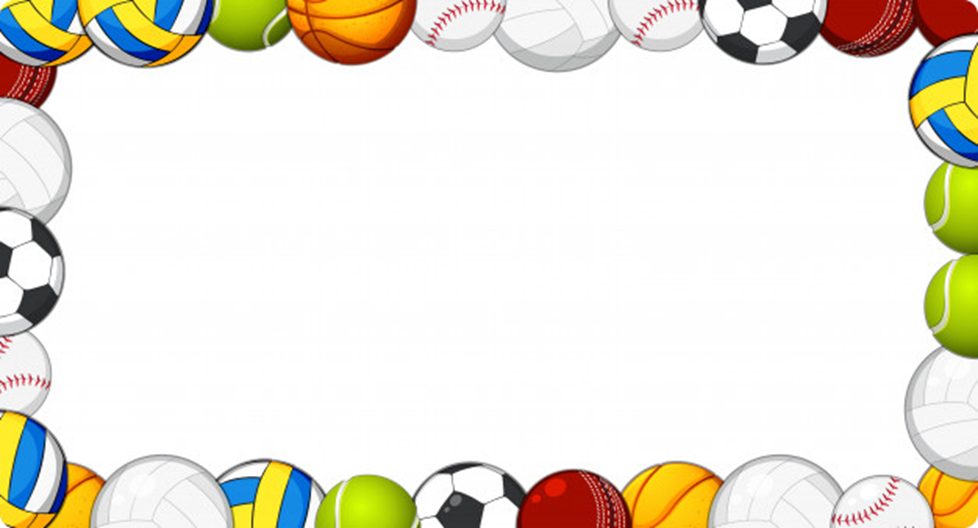 Hoogtepunten sportieve carrière juf Sandy
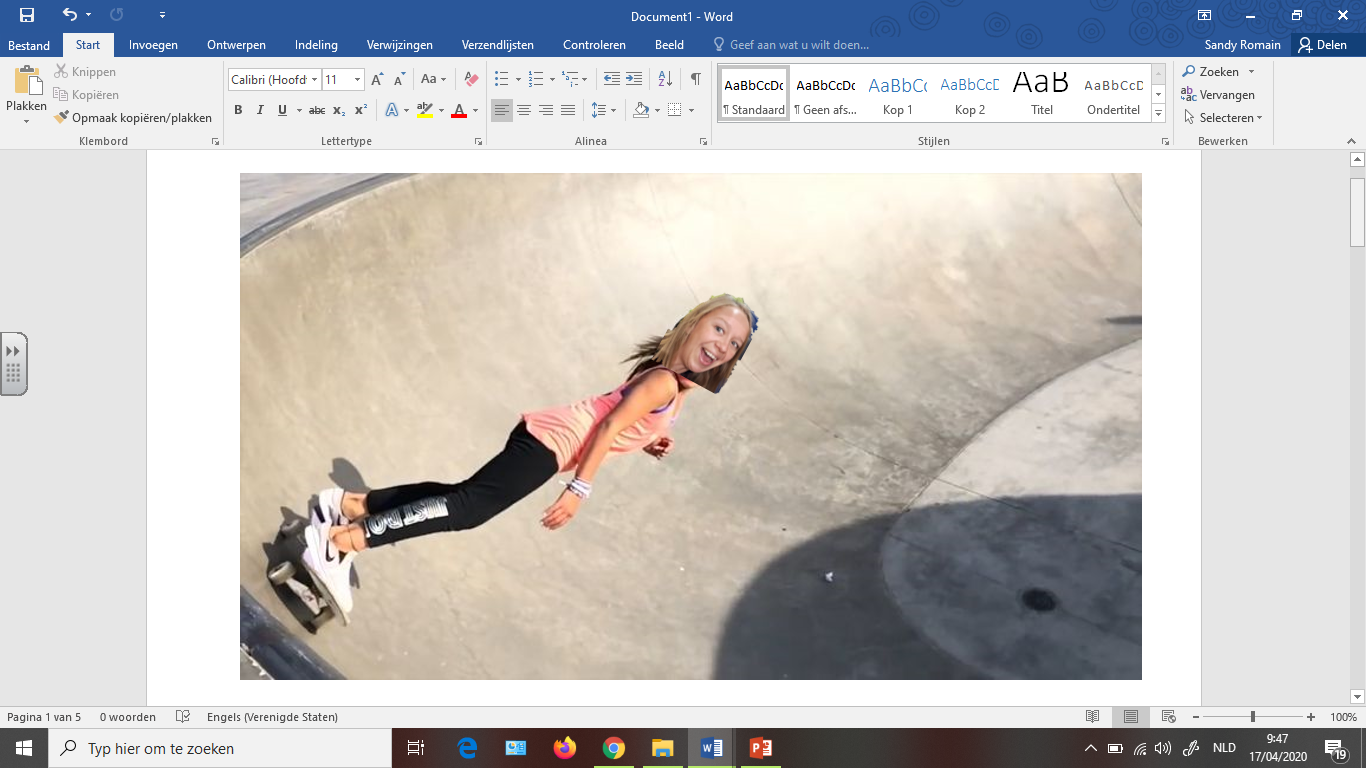 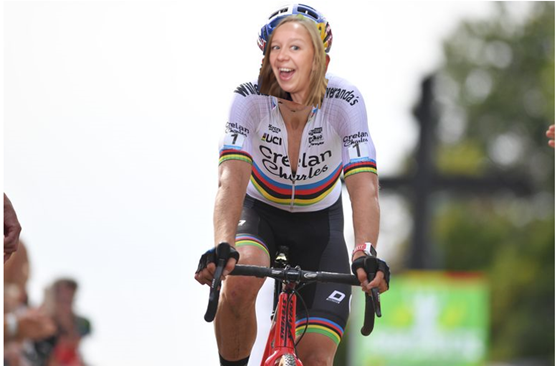 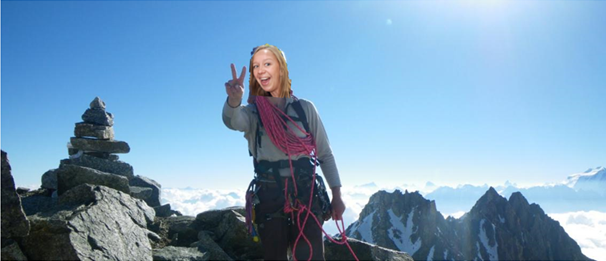 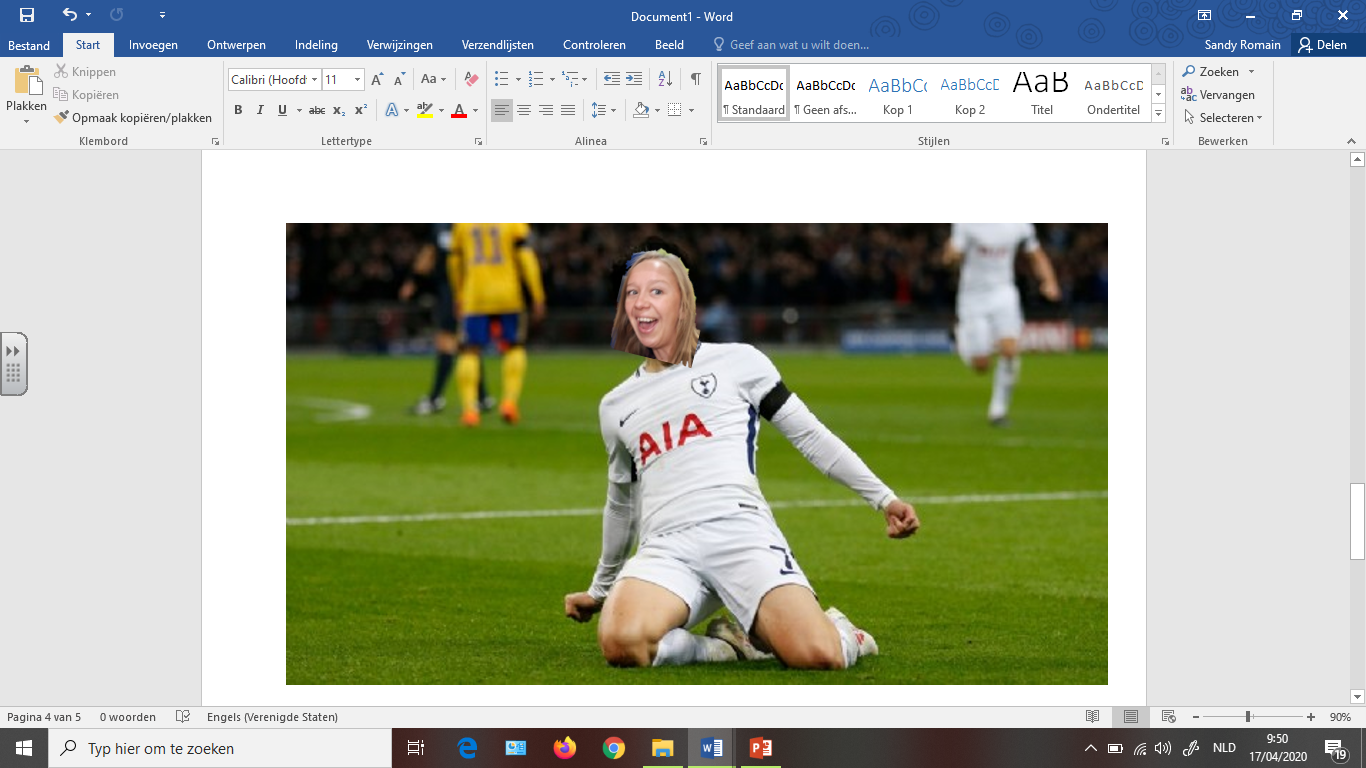 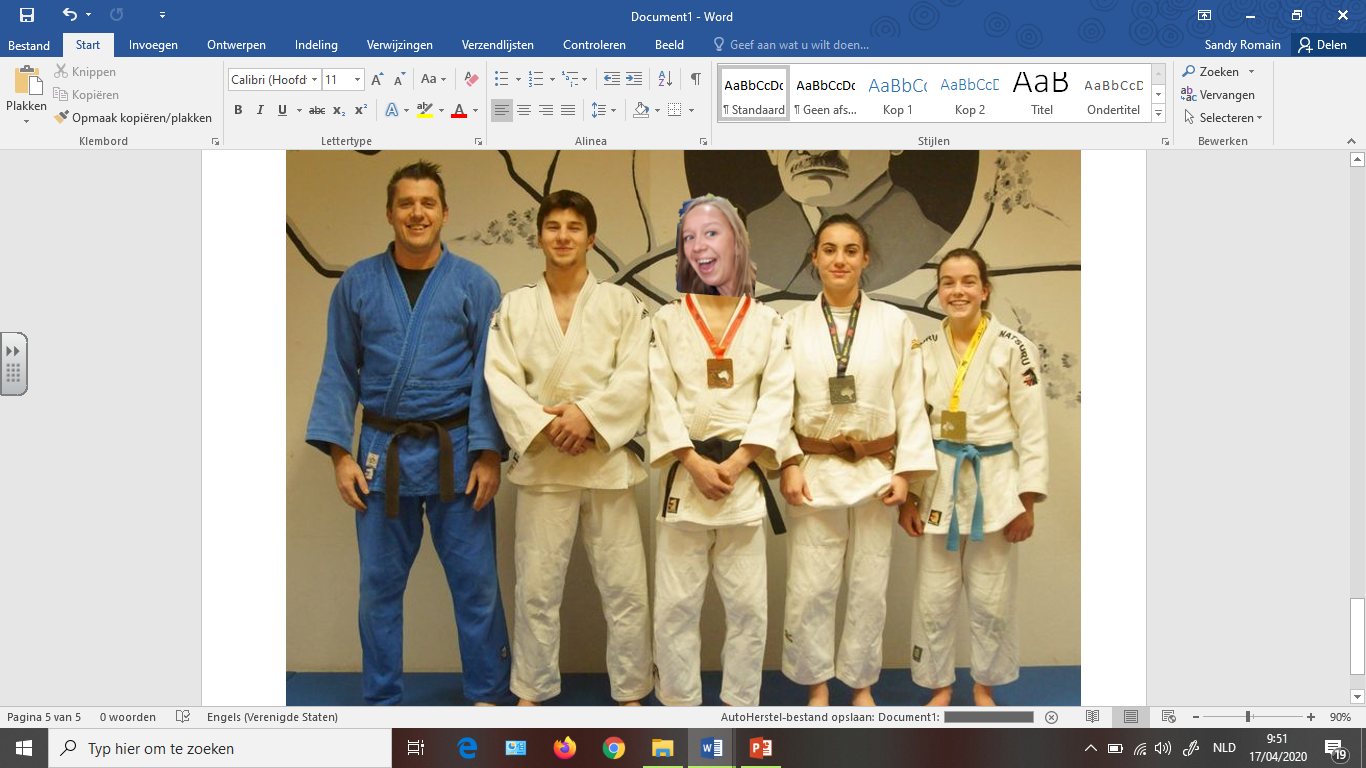